PROGRAMA DE DISTRIBUIÇÃO DE SACOS VERDES PARA COLETA SELETIVA
Autora: Morgana Decker
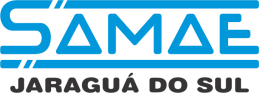 Introdução
JARAGUÁ DO SUL – SANTA CATARINA
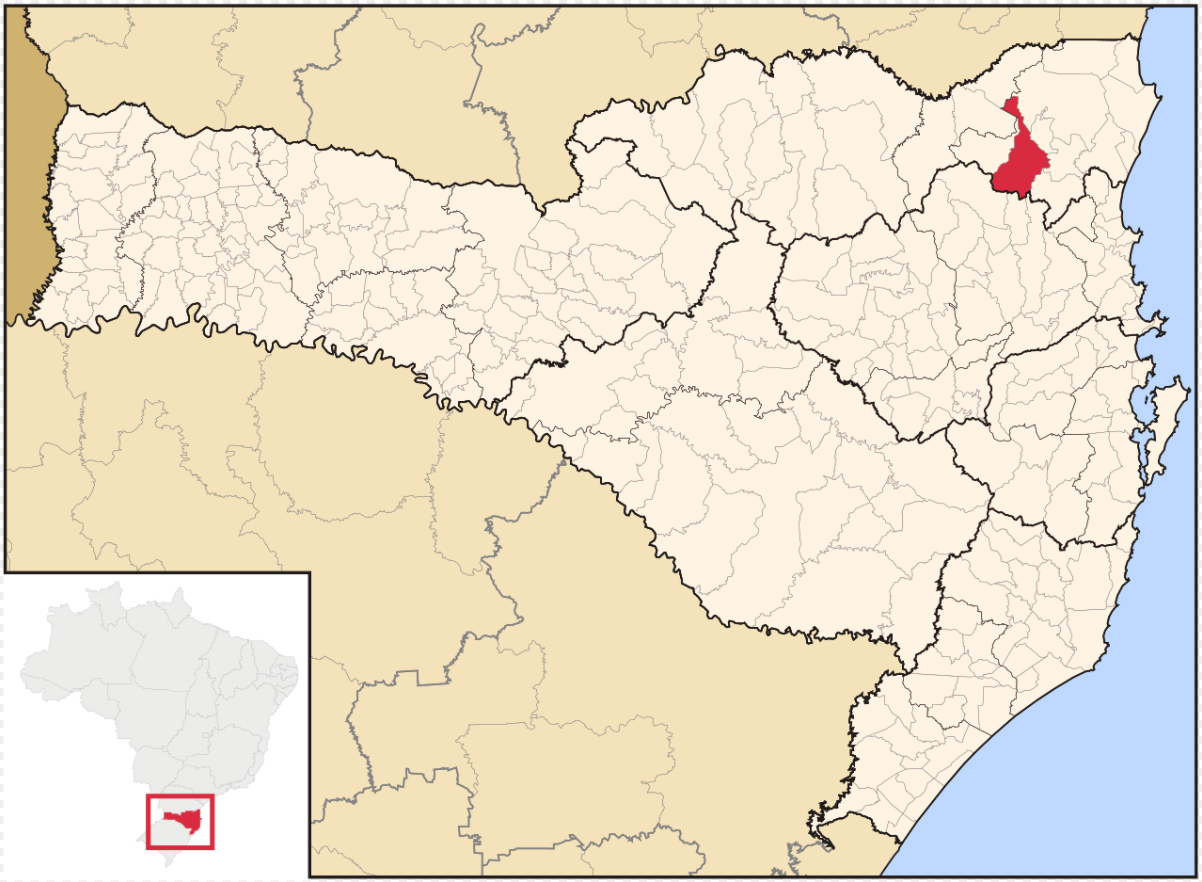 População (IBGE,2021): 184.579  habitantes
Área: 530,89 km2
Geração de Resíduos: 0,630 kg/dia/habitante
Introdução

Lei Municipal Nº 6.880/2014 (e suas alterações): 
				Ratifica o Programa RECICLA JARAGUÁ
Objetivo: Ampliar o processo e melhorar a eficiência da coleta seletiva em Jaraguá do Sul, atendendo aos preceitos, objetivos e instrumentos da Política Nacional de Resíduos Sólidos;

Funcionamento: O Poder Público credencia associações e cooperativas de recicladores para receberem o material reciclável coletado no município.

	CREDENCIAMENTO                 Edital de Chamamento Público
Introdução

O Poder Público se compromete a:
 Criar políticas públicas voltadas à melhorar as condições sociais e de trabalho das dos recicladores que atuam no município;
Envidar esforços no sentido de promover a capacitação, a orientação e a profissionalização dos recicladores, com vistas ao melhoramento e aperfeiçoamento contínuo das condições de saúde, trabalho e renda.
PROGRAMA DE DISTRIBUIÇÃO DE SACOS VERDES PARA COLETA SELETIVA
Introdução

O Programa de Distribuição de Sacos Verdes para Coleta Seletiva consiste na distribuição de embalagens plásticas propícias ao armazenamento de material reciclado, denominadas de Saco Verde, tendo como finalidade fomentar e incentivar a reciclagem no município, fazendo com que a partir do recebimento dos sacos verdes a população seja estimulada a separar corretamente os seus resíduos, destinando os materiais recicláveis à coleta seletiva.
Objetivo Principal 

Aumentar a quantidade de material reciclável destinado à coleta seletiva no município de Jaraguá do Sul – SC.
Objetivos Específicos

Aumentar o engajamento da população na separação dos seus resíduos; 
Garantir condições operacionais para as associações e cooperativas de reciclagem;
Diminuir a quantidade de resíduos destinada para Aterro Sanitário;
Estimular a reciclagem e a reutilização dos materiais.
Material e Métodos
O programa contempla diversas etapas que envolvem todo o ciclo desde a aquisição dos sacos plásticos, passando pela distribuição e logística de coleta, até a destinação final do material coletado.
ETAPAS:
AQUISIÇÃO DOS SACOS VERDES
RECEBIMENTO E SEPARAÇÃO DOS SACOS VERDES
DISTRIBUIÇÃO DOS SACOS VERDES
COLETA SELETIVA DOS SACOS VERDES
DESTINAÇÃO FINAL DOS SACOS VERDES
ACOMPANHAMENTO E FISCALIZAÇÃO
Material e Métodos

AQUISIÇÃO DOS SACOS VERDES
A aquisição dos sacos verdes é realizada a partir de processo licitatório tipo Registro de Preço realizado pelo Samae anualmente. 
A estimativa anual é de 1.200.000 unidades.
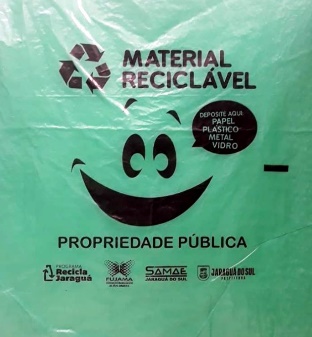 Descrição dos Sacos Verdes: embalagens fabricadas na cor verde, em material reciclável, com capacidade de 100 litros, com arte estampada nos sacos verdes indicando que devem ser utilizados para acondicionamento de material reciclado.
Material e Métodos

RECEBIMENTO E SEPARAÇÃO DOS SACOS VERDES
O material é recebido mensalmente no Samae em Jaraguá do Sul, sendo necessários aproximadamente 200 (duzentos) mil sacos verdes por mês.
A separação e preparação dos sacos verdes para distribuição aos munícipes ocorre em parceria com as cooperativas de reciclagem credenciadas.
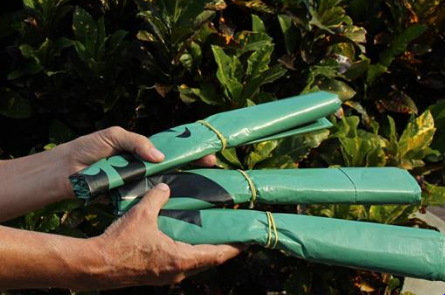 Material e Métodos

DISTRIBUIÇÃO DOS SACOS VERDES
A distribuição dos sacos verdes é realizada a cada 5 (cinco) semanas conforme calendário de distribuição;
A cada semana de entrega são distribuídas 5 (cinco) unidades por residência;
É realizada pela empresa responsável pelo serviço de coleta seletiva no município; 
É realizada em caráter de troca, sendo deixado o kit de sacos verdes mediante a coleta de material seletivo na residência;
Para Condomínios ou unidades multifamiliares, a entrega é realizada na sede do Samae.
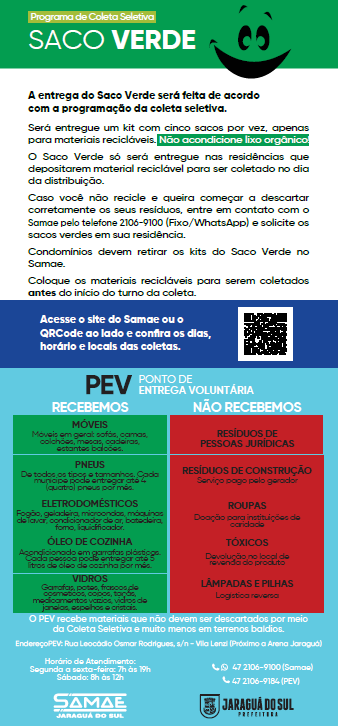 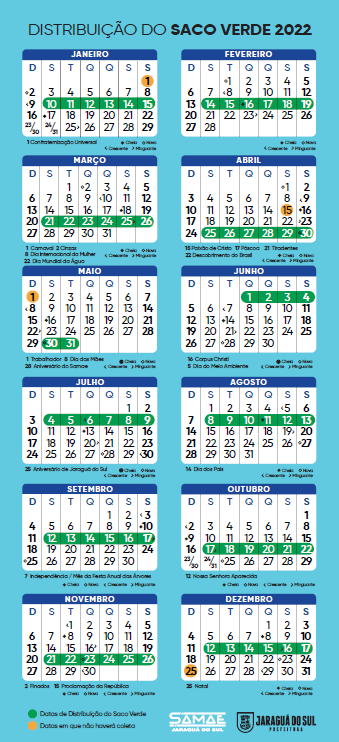 Material e Métodos


CALENDÁRIO DE 
DISTRIBUIÇÃO DE 
SACOS VERDES 2022
Material e Métodos

COLETA DOS SACOS VERDES
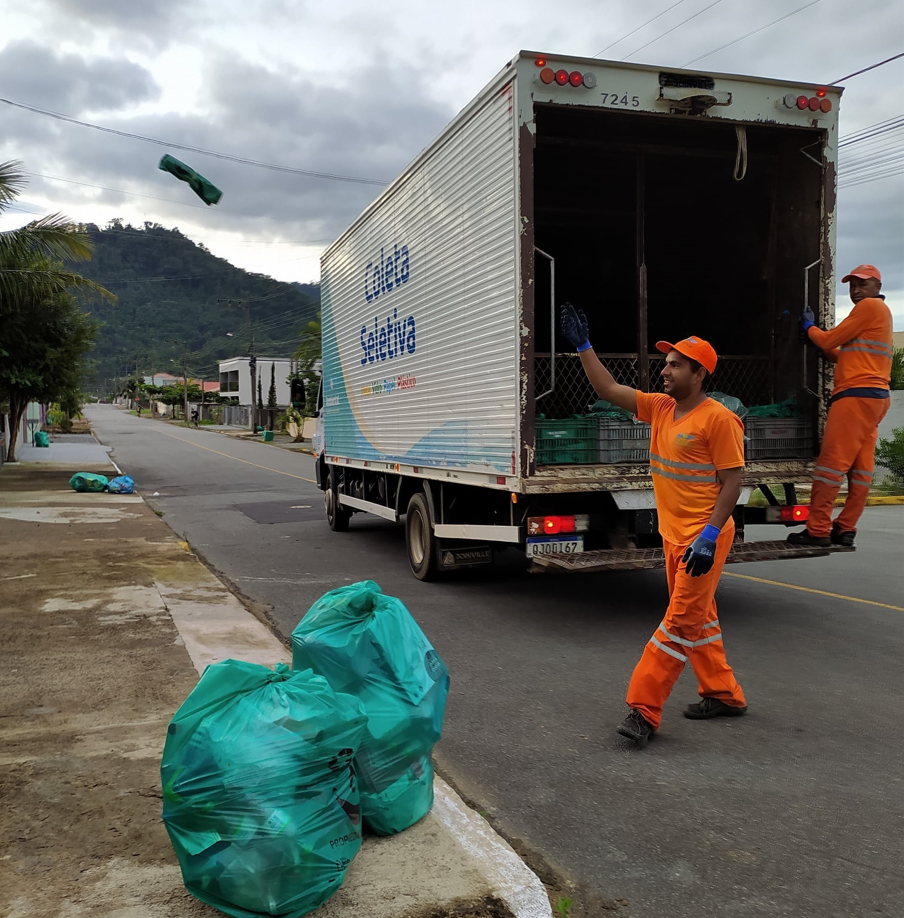 A coleta dos sacos verdes é realizada durante a coleta seletiva do município.

Coleta Seletiva em Jaraguá do Sul:
Frequência Semanal;
Caminhão Baú;
De segunda-feira à sábado;
3 Equipes de coleta por turno;
Operam em 2 turnos (1º turno das 5h00min às 13h20min e o 2º turno das 13h20min às 21h40min).
Material e Métodos

DESTINAÇÃO FINAL DOS SACOS VERDES
A Coleta Seletiva distribui o material coletado em 12 (doze) cooperativas de reciclagem credenciadas.


IMPORTANTE:  Após a triagem nas cooperativas, os sacos verdes voltam a ser inseridos no processo de reciclagem do plástico.
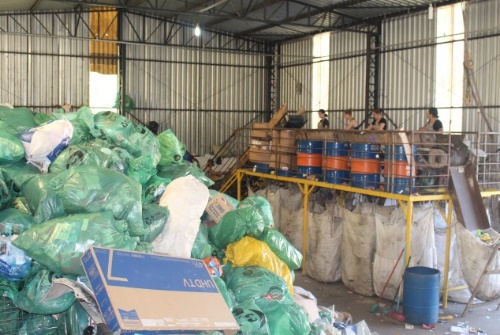 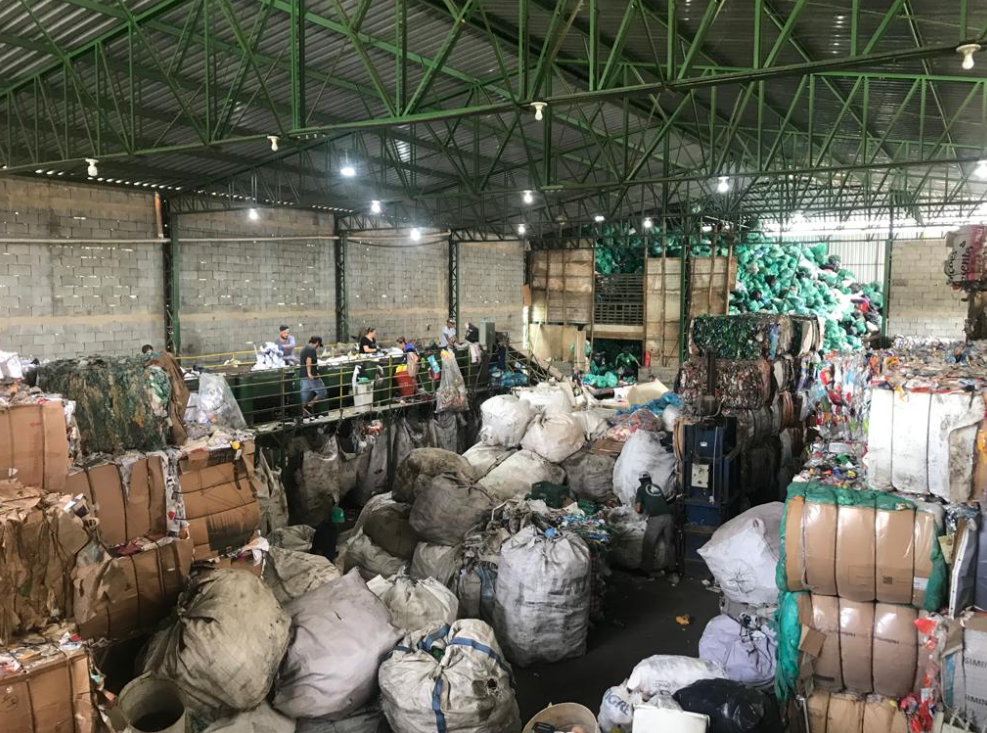 Material e Métodos

ACOMPANHAMENTO E FISCALIZAÇÃO

O Setor de Gerenciamento de Resíduos Sólidos do SAMAE atua diretamente na fiscalização de todas as etapas envolvidas no Programa de Distribuição de Sacos Verdes, envolvendo o serviço de coleta seletiva, a entrega de saco verde, o acompanhamento e orientação das cooperativas de reciclagem, dentre outras atividades complementares à realização do programa, de modo a garantir que todas as etapas do programa sejam realizadas com excelência e eficiência.
Resultados e Discussão

QUANTIDADE DE MATERIAL RECICLÁVEL DESTINADA À COLETA SELETIVA NO MUNICÍPIO DE JARAGUÁ DO SUL
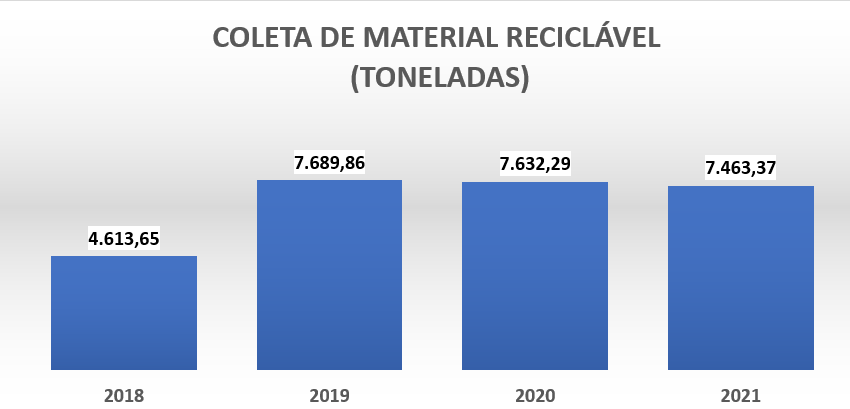 Considerando o  número de cargas coletadas (caminhões baús cheios), em 2021 foram coletadas 5.702 cargas de material reciclável
O município passou de um índice médio de 7% de reciclagem para 26%.
Resultados e Discussão

2) PERCENTUAL DE RECICLAGEM EM FUNÇÃO DO POTÊNCIAL
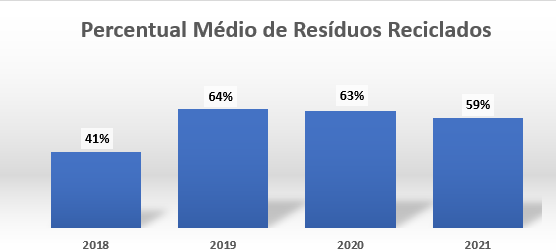 Jaraguá do Sul - SC está reciclando cerca de 60% do total de resíduos gerados no município com potencial de reciclagem
A média no Brasil é de 13%
(DI CREEDO, 2021)
Potencial de Reciclagem: 30% do Total de Resíduos Gerados no Município (Ref. Estudo de Gravimetria)
Resultados e Discussão

3) ENGAJAMENTO DA POPULAÇÃO
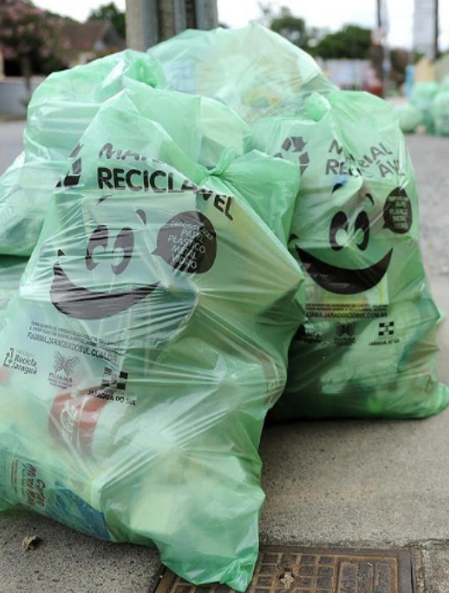 Pesquisa realizada quanto a prestação dos serviços do Samae no município de Jaraguá do Sul aponta que 94% da população entrevistada afirmou praticar a reciclagem
Conclusões

O programa vai ao encontro da Política Nacional de Resíduos Sólidos, promovendo o reaproveitamento e a reciclagem dos resíduos gerados no município.

BENEFÍCIOS:
SOCIAL
AMBIENTAL
ECONOMICO
Conclusões

BENEFÍCIO AMBIENTAL: Uma maior quantidade de resíduos é utilizada em processos de reciclagem e reutilização, impactando positivamente o meio em que vivemos.

BENEFÍCIO ECONOMICO: Uma parcela dos resíduos que antes eram destinados ao aterro sanitário hoje é destinada à coleta seletiva, diminuindo o custo envolvido na disposição final desses resíduos.
Conclusões

BENEFÍCIO SOCIAL: 12 (doze) cooperativas de reciclagem operam diariamente, com possibilidade de crescimento e melhores condições de trabalho e de vida, mudando a realidade de cerca de 120 pessoas e famílias.
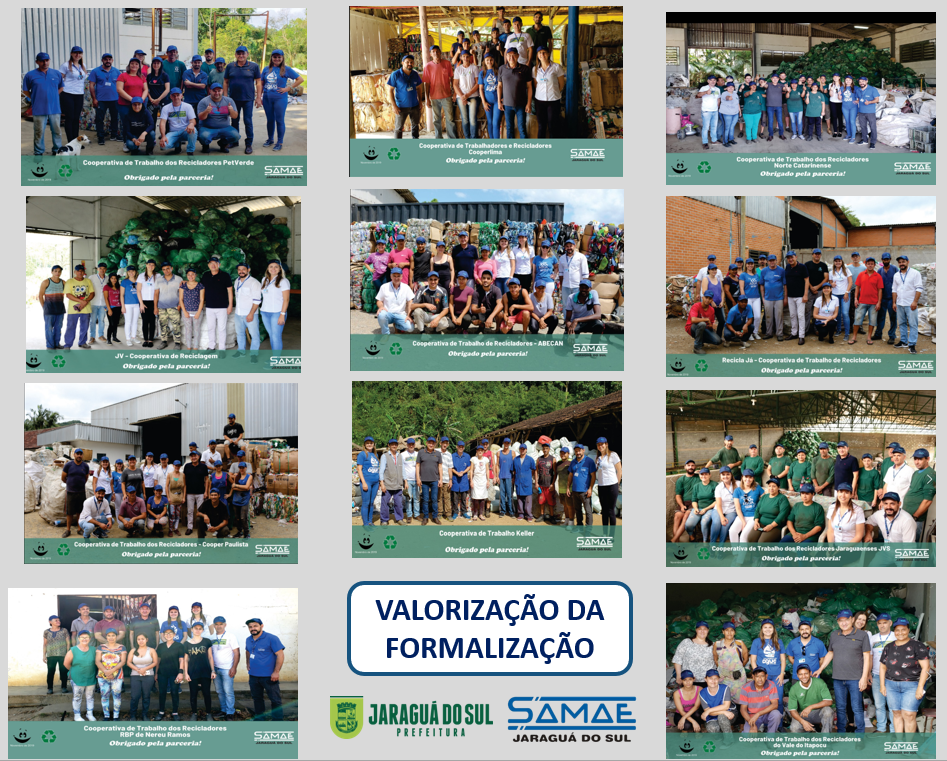 Referências

Di Creedo, E.B. Reciclagem dos resíduos públicos no Brasil em 2019. Limpeza Pública (Online), N. 106, p. 18-28, 2021.
IBGE - Instituto Brasileiro de Geografia e Estatística. Panorama do município de Jaraguá do Sul – SC. Disponível em: <https://cidades.ibge.gov.br/brasil/sc/jaragua-do-sul/panorama>. Acessado em Maio 2022.
Agradecimentos

Ao Samae Jaraguá do Sul pela confiança e oportunidade;

A Organização da Assemae Nacional por promover este evento permitindo discussões e benchmarking na área do saneamento entre diversos municípios e estados do Brasil.
OBRIGADO!


Morgana Decker
Gerência de Resíduos Sólidos do Samae de Jaraguá do Sul
Contato: (47) 2106-9163
E-mail: residuossolidos@samaejs.com.br